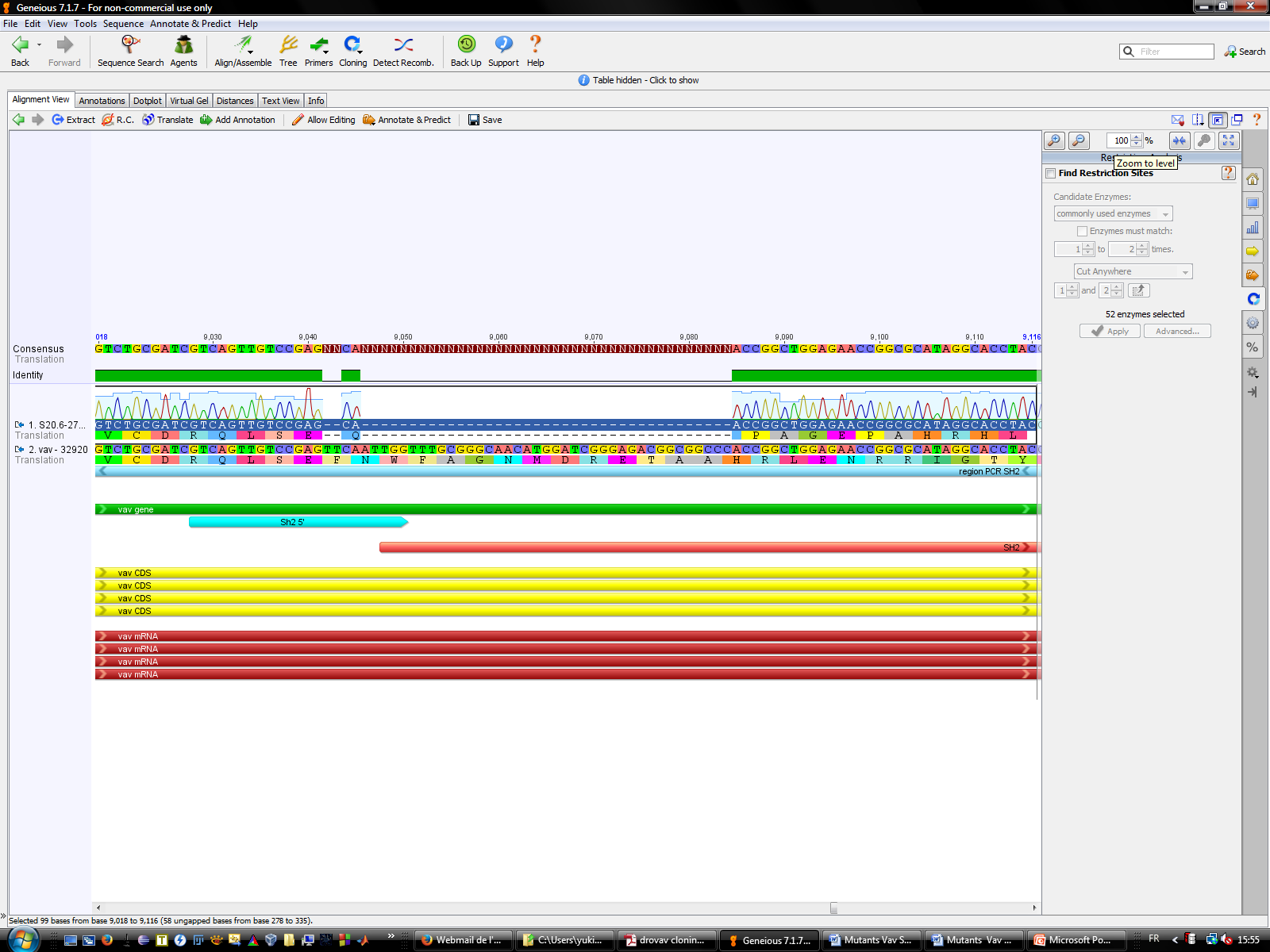 S20.6
VavDSH2-SH3 Mutant (649AA)
41 nt deleted: 30 new AA+ stop codon
létal
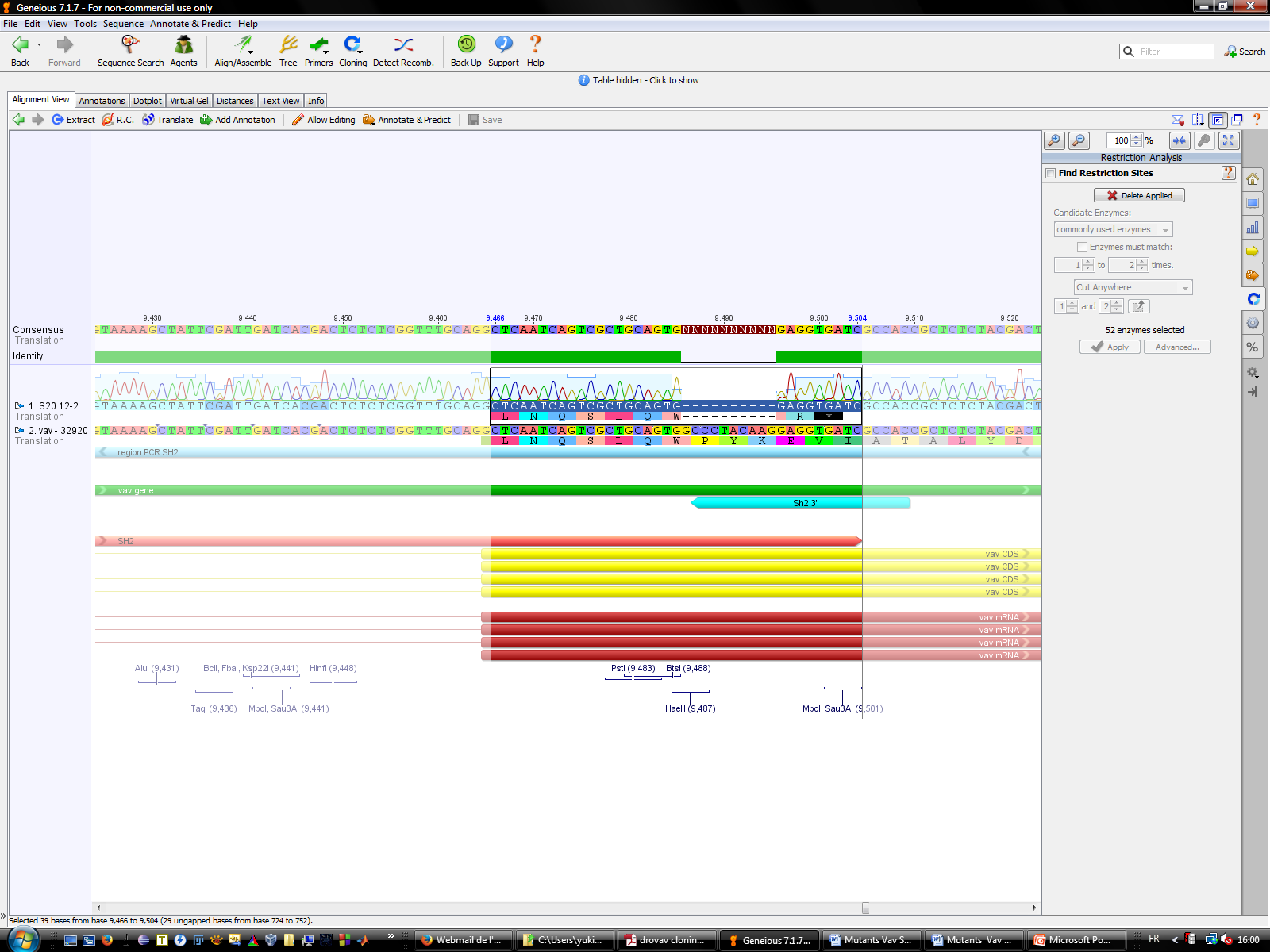 S20.12
VavDSH3 Mutant (725AA)
10 nt deleted, 1 R + stop codon
Semi-létal